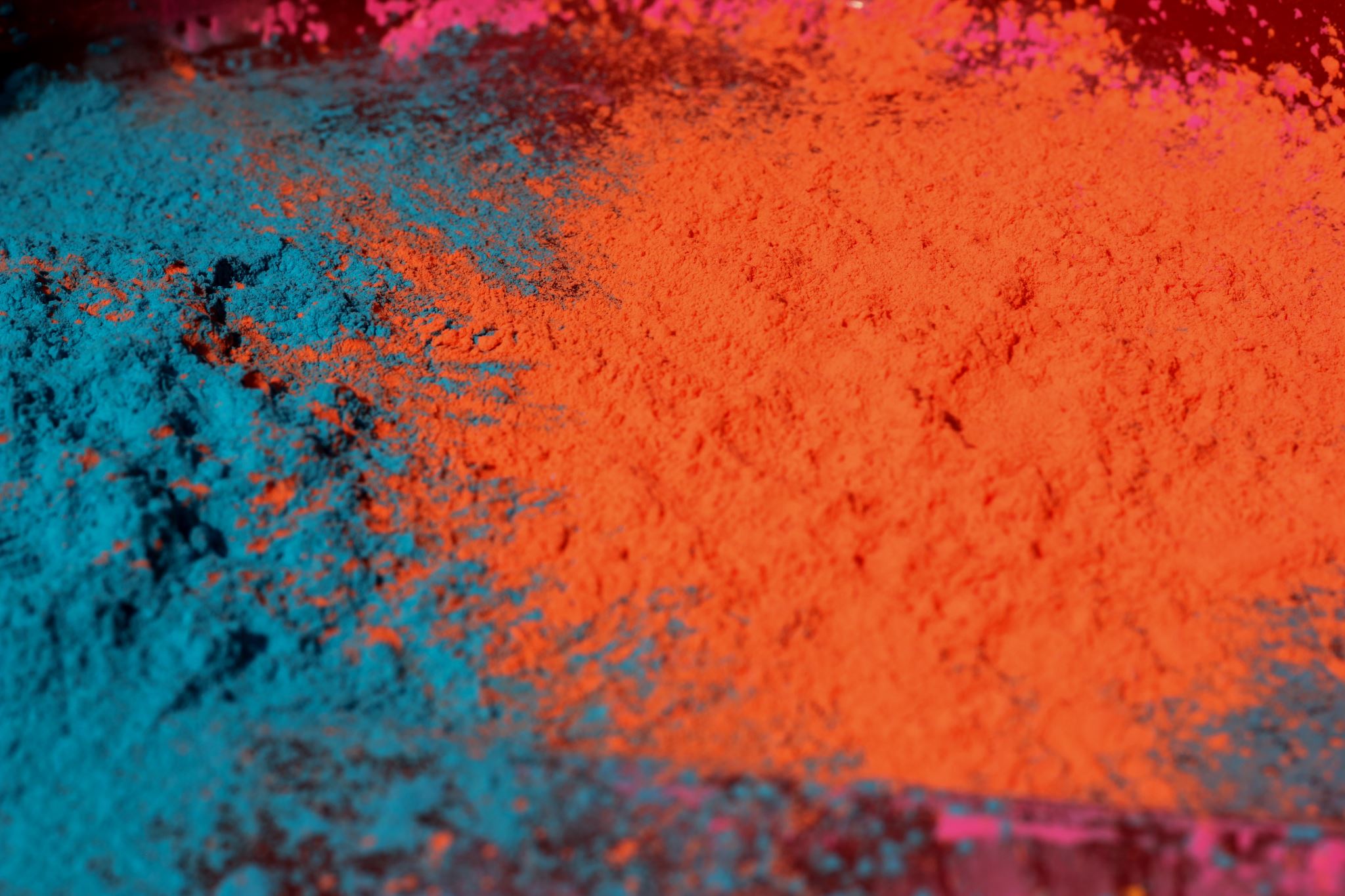 Toplumsal Yapılar ve Duygular
Duygular yapısallaşır mı?
Farklı toplumsal gruplara genelleşmiş duygular olabilir mi? Sınıf, cinsiyet, yaş, vs.
Duygu düzenleri, yapıları var mıdır?
Toplumsal yapıların değişimleri hangi duyguları üretir?
Hochschild ve Duygu Kuralları
Toplumsal yapılar duyguları nasıl düzenler?
Duygu kuralları > Duyguların Yönetimi
Yapı eylemi sınırlandıran, şekillendiren bir kurallar bütünü
Hochshcild, duyguların nasıl yapılaştığını çözümlemek için Goffman’ın dramaturjik yaklaşımından yararlanır. 
Böylece, “duygu kuralları” kavramı, toplumsal olarak üretilmiş bir sahnede icra edilen senaryolar olarak kavramsallaştırılır. 
Duygular bu senaryolara göre yönetilebilirdir; (Goffman – izlenim denetimi sanatı)
Duygu kuralları > Duyguların yönetimi
Dramaturjik sadakat?
Dramaturjik disiplin?
Duyguların Dramaturjisi
Gündelik etkileşimlerin çözümlenmesinde tiyatro metaforu
Senaryolar: Toplumsal rollerin düzlemi
Performans: Bireyler senaryolara bağlı kalarak belli roller icra ederler ve benliklerini kurarlar.
İzleyici: Her bir performans bir izleyici karşısında calandırılır.
Toplumsal yaşam: İzleyici üzerinde bir izlenim bırakma
Ön bölge / Vitrin: Kurulan benliklerin kamusal sunumunun gözlenebileceği uzam
Sahne: Rolleri tanımlayan yer ve zaman
Görünüş: Semboller, giyim, konuşma, vs.
Tutum: Bireyin yapıp ettiklerinin bütünü
Arka bölge /Kulis: Kamusal ilişkilerden göreli olaraksoyutlanmış, otonom uzam.
Ön-bölge/vitrin ile bağıntılı
Duyguların Dramaturjisi
Goffman’a göre her rolün yerleşik bir vitrini vardır. 
Bu etkileşim sürecinde “izlenim denetimi sanatı”
Aktörler yaratıcı, etkin bireyler olarak benlik sunumlarını yeniden şekillendirebilirler.
Her bir etkileşim “idealize edilmiş” izlenimlerle yaratıcı bir ilişkiye kapı aralar.
Vitrinde, oyuncu senaryoya uygun olmayan her şeyden kaçınır.
Duyguların Dramaturjisi
Dramaturjik Sadakat; dramaturjik disiplin
Bireylerin idealize edilmiş izlenimlere sadakati
Benlik sunumunda özdenetim sahibi, istikrarlı bir etkin birey
Ahlaki ve araçsal rasyonalite
Senaryoların teklif ettiği idealizasyonlar ahlaki rasyonaliteye dayanır
Dramaturjik sadakatsizlik ahlaki rasyonaliteyi sarstığı ölçüde itibar ve saygınlığın yeniden dağıtımını doğurur.
Duygu Kuralları – Duygu Yönetimi
Hochschild’da duyguların yönetimi
Duygu yönetimi: Vitrindeki benlik sunumunun duygu kurallarına uygun hale getirilmesi
Duygu Çalışması: Bir duygunun yoğunluğunun ya da niteliğinin değiştirilmesi
(Duygu) çalışması: duygu kontrolü ya da baskılanması değil. 
Yüzey eylemi (surface acting): İzleyicide bırakılan izlenimle alakalı
Derin Eylem (deep acting): Benliğin yeniden dönüştürülmesi, gerçek duygunun değişimi. 
Pozitif, teşvik edilen duygular: 
İdealize edilmiş rollere uygunluk derecesi. 
Suçluluk, utanç, korku, özgüvensizlik.
Duygu Kurallarının reddi?
Duygu kurallarının ürettiği senaryolardan kaçış mümkün müdür?
Dramaturjik sadakatsizlik?
Sapma?
İdeoloji – (Althusser – çağırma mekanizmaları)
İdeoloji öznenin kuruluşunu sağlayan, üretici bir güçtür.
İdeolojinin gerçekliğin çarpıtması olduğu fikrinin eleştirisi
Althusser için ideoloji gerçekliği çarpıtmaz; gerçekliği üretir. 
Baskıcı aygıtlardan farklı olarak bireylerin kişisel hayatlarına, zihinlerine sızar.
Burada baskının tali ve görünmez bir etkisi vardır. 
Çeşitli çağırma edimleri bireyleri belli özne konumlarına davet eder / çağırır. 
İdeoloji bu çağırma mekanizmalarıyla özne konumlarını temsil eder, idealize eder ve tasdik eder.
Duygu Kurallarının redid?
Özneleri üreten duygu kurallarının çağırmasını / celbetmesini reddetmek?
Hochschild, duygu kurallarının ihlali gerçekleştiğinde, çeşitli etkileşim biçimlerinin bu duygu hatlarını hatırlatacağını ve özneyi yeniden normative çerçevenin içerisinde davet edeceğini belirtir. 
Bu, duygu kurallarına ilişkin ortak bilgi stoğunun üretimi ve sürdürülmesi için kurucu bir etkileşim biçimi gibi işler. 
Farklı toplumsal etkileşim düzenleri içerisinde farklı duygu kuralları tesis edilebilir. 
Aktörler, bu etkileşim düzenleri içerisinde yeni konumlar elde edebilme kapasitesine bağlı olarak, celbetme mekanizmalarını reddedebilir.